Autostrada Targu Mures – Targu Neamt
Sectiunea  Ditrau – Targu Neamt
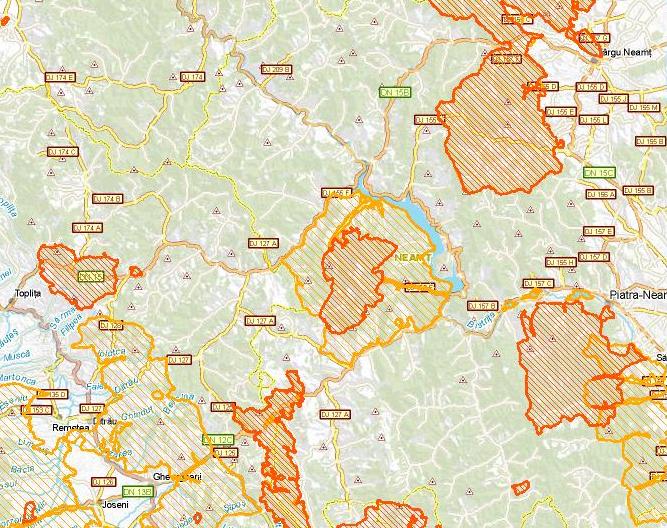 ROSCI  0270
Vanatori - Neamt
ROSCI  0252
Toplita – Scaunul Rotund Borsec
ROSCI  0252
Toplita – Scaunul Rotund Borsec
ROSCI  0024
Ceahlau
ROSPA 0129
Masvul Ceahlau
Ditrau
ROSPA 0033
Depresiunea si Muntii Giurgeului